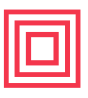 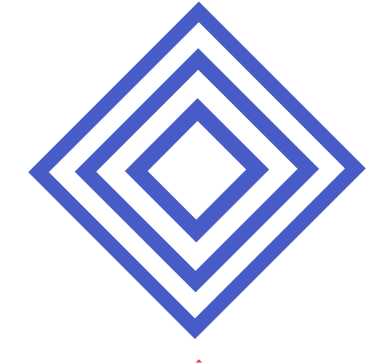 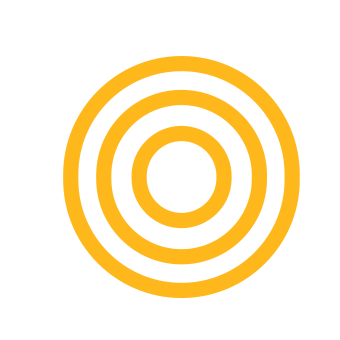 LESSON PLAN
EDUCAVATAR
ZONE: Software Zone			AGE GROUP:11-14		EQUIPMENT:  Computer, internet access, Co-spaces platform.DESCRIPTION: Participants will be introduced to the subject of the workshop and discuss the International Day of Education event. They will also be introduced to the Co-spaces platform where they will learn how to customize their own character and design their environment, expressing their vision of the future of Education.
Engineering challenge:
The International Day of Education is a day where the world celebrates the importance of education in making peace and development. Sarah is a researcher, specialized in Education. For her latest research, she needs to know the vision of the current generation of the future of education, how they think classrooms are going to be, and how the learning process can change. She will be analyzing the answers and using them for her research. Your job is to help her receive your thoughts by creating a 3D character that has a speech box expressing his ideas. 

LEARNING OBJECTIVES:After attending this session, participants will be able to:
Use the Co-spaces platform to create 3D scenes.
Add, customize, and program a 3D character.
Use block coding (co-blocks) to program the character.
Add different components to design the environment around the character.
Export the final project and test it.
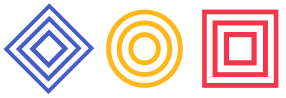 Studio56.qa
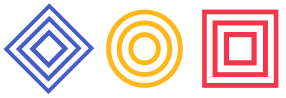 Studio56.qa
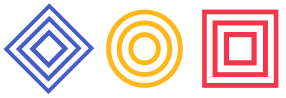 Studio56.qa
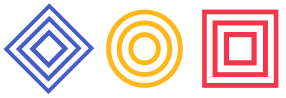 Studio56.qa